L´expression du but
Vyjádření účelu
pour que / afin que					
de peur que / de crainte que				+ subjonctif
de sorte que / de façon que / de manière que

pour / afin de
de peur de / de crainte de					+ infinitif
en sorte de / de façon à / de manière à
dans le but de / dans l´intention de	
		
chercher à 		
tâcher de 			
se proposer de 						+ infinitif			
essayer de 			
envisager de
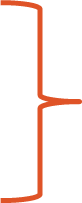 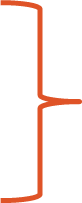 pour que / afin que = aby
pour que – la conjonction la plus courante
afin que – un peu plus soutenue
Je vous ai donné son numéro de téléphone pour que/afin que vous l´appeliez.
Il m'a appelé pour que/afin que je vienne le voir.

		pour / afin de + infinitif

J´ai noté son numéro de téléphone pour/afin de pouvoir l´appeler dans l´après-midi.
Il m´a appelé pour/afin de m´inviter à dîner.
Je me suis déconnectée pour ne pas être dérangée.
de peur que / de crainte que = ze strachu, z obavy, že by
- le but indésirable
de peur que 
de crainte que 
Le chef ne vous confie pas beaucoup de responsabilité de peur (crainte) que vous fassiez des erreurs.

		de peur de / de crainte de + infinitif, nom

Elle a décroché le téléphone de peur (crainte) d´être dérangée.
Le PDG a accepté les revendications de peur (crainte) d'une grève de ses employés.
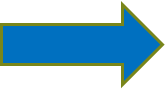 de sorte que / de façon que / de manière que = tak, aby
La banque a calculé les mensualités de sorte/façon/manière que le crédit soit remboursé en bref délai.

		en sorte de / de façon à / de manière à + infinitif

Je veux commencer tout de suite de manière à finir tôt.
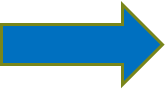 dans le but de / dans l´intention de /en vue de = za účelem, aby
dans le but de, dans l´intention de 	+ infinitif
en vue de 					+ infinitif, + nom

Exemples :
Notre association a été créée dans le but de / en vue de venir en aide aux démunis de la région.
Il suit cette formation dans l´intention de / en vue de décrocher un meilleur emploi.
J'ai accepté ce nouvel emploi en vue d'une augmentation de salaire.
Verbes :
chercher à (snažit se)		
tâcher de (snažit se)			
se proposer de (nabídnout se)				+ infinitif
essayer de (zkusit)		
envisager de (plánovat, chtít, mít v úmyslu)

Exemples :
Nous envisageons d´augmenter nos effectifs de 15 % d´ici la fin d´octobre.
Il essaie toujours de surmonter tous les obstacles.
Ils se sont proposés d´aider le nouveau collègue.
Tâchez d´obtenir son accord.
Je vais chercher à améliorer ma vie.